13
Sponge
A sponge will soak up water at a rate and in a quantity determined by various parameters.
Investigate how effective a sponge is at drying a wet surface.
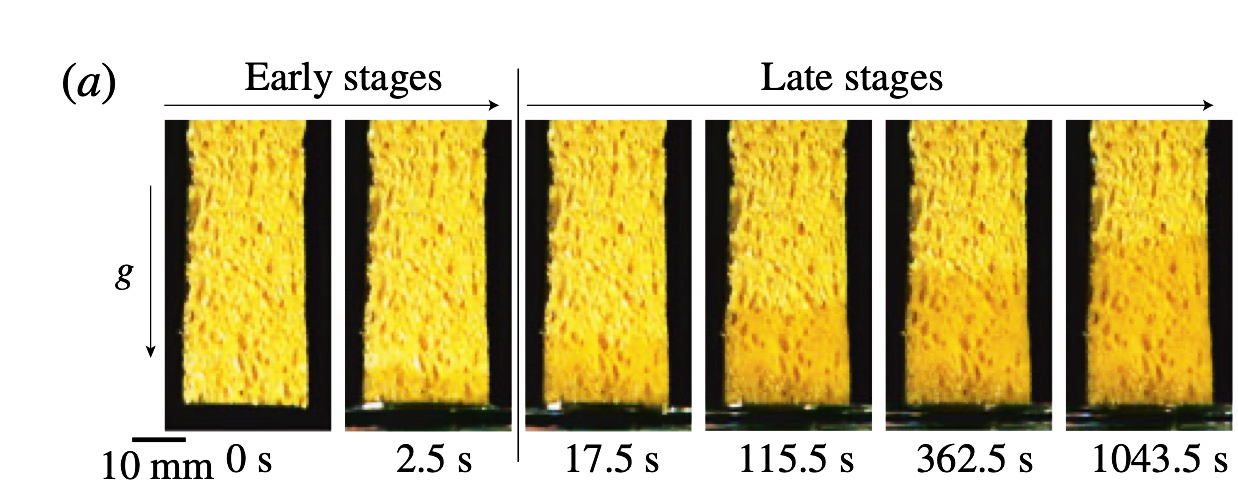 Kim, J., Ha, J., & Kim, H. (2017). Capillary rise of non-aqueous liquids in cellulose sponges. Journal of Fluid Mechanics, 818, R2. doi:10.1017/jfm.2017.165
A sponge will soak up water at a rate and in a quantity determined by various parameters.
Why does a sponge soak up water?
1
What parameters affect the phenomenon?
2
Investigate how effective a sponge is at drying a wet surface.
Experimental investigation of the effectiveness.
3
Capillary explanation
The sponge is made out of a net of capillaries soaking up liquid due to capillary action.
Capillary explanation
The sponge is made out of a net of capillaries soaking up liquid due to capillary action.
Capillary action in a tube
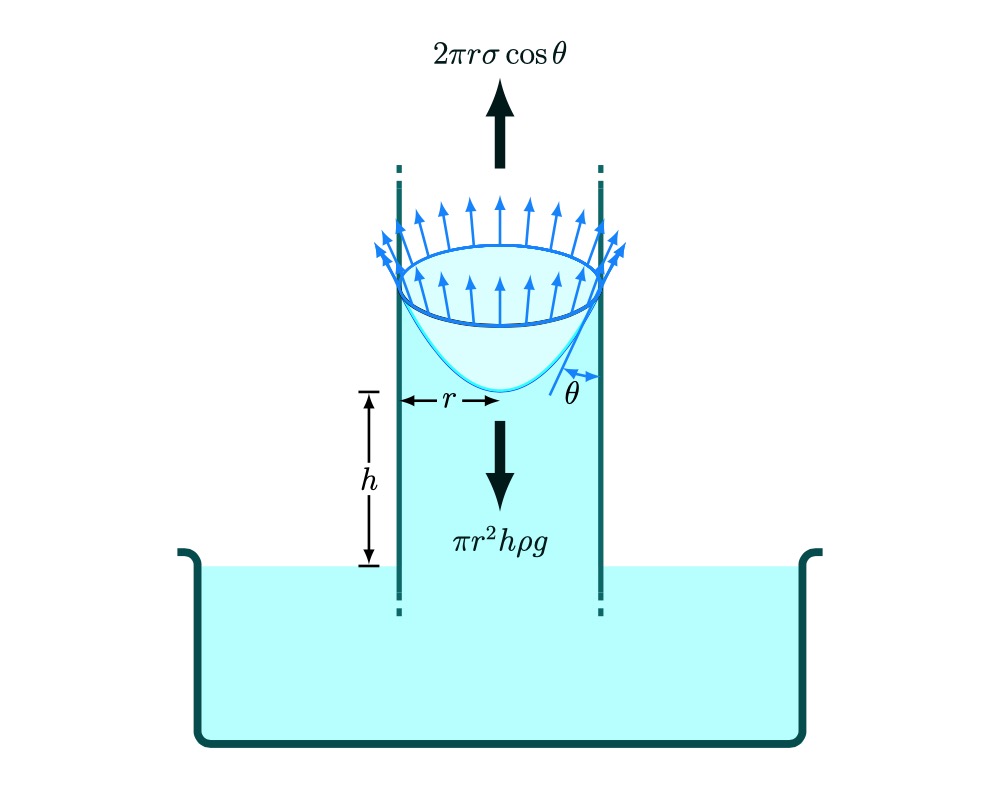 Soaked up volume V
Capillary action in a tube
We can now compare the two terms
With increasing height, the soaking up slows down
The liquid with higher surface tension rises faster
This simple example can give us an intuition about how the sponge will behave
In practice, flow through porous media is a complicated problem.
Theory to look up:
Darcy’s law – describes flow of a liquid through porous medium
Washburn equation – describes the penetration length of a liquid 
				              into capillary pore or a tube
Though bear in mind that fully theoretical description of the phenomenon may not be feasible.
Real sponge
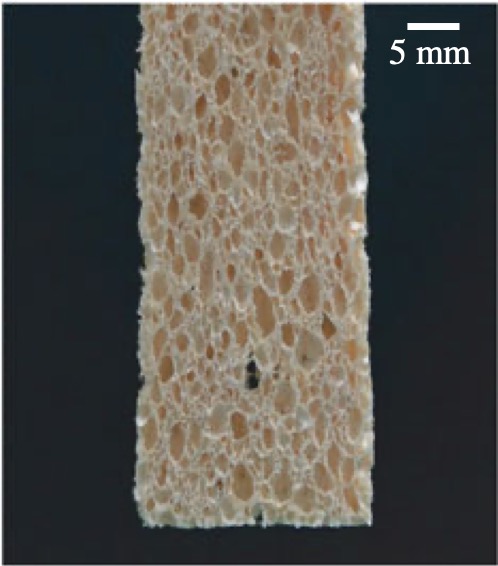 Pores of various sizes that need to be filled with liquid
Kim, J., Ha, J., & Kim, H. (2017). Capillary rise of non-aqueous liquids in cellulose sponges. Journal of Fluid Mechanics, 818, R2. doi:10.1017/jfm.2017.165
Real sponge
Because real fluids have viscosity, we need to take it into account.
It is easier for the fluid to flow into a large pore than a smaller one
Note that capillary action occurs in the weaves of the sponge not the pores
We can expect that: ability of sponge to soak up water will be increased by increasing the pore and decreasing viscosity
Small pore
Large pore
Real sponge - research
Kim, J., Ha, J., & Kim, H. (2017). Capillary rise of non-aqueous liquids in cellulose sponges. Journal of Fluid Mechanics, 818, R2. doi:10.1017/jfm.2017.165
In the limit that only large pores are being filled (early stages):
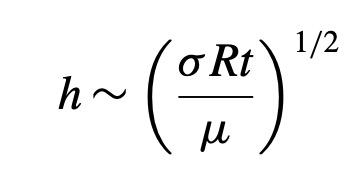 R – Characteristic size of the pores
Identical to Washburn equation
Real sponge - research
Kim, J., Ha, J., & Kim, H. (2017). Capillary rise of non-aqueous liquids in cellulose sponges. Journal of Fluid Mechanics, 818, R2. doi:10.1017/jfm.2017.165
In the late stages, unfilled pores are being compressed by the filled ones:
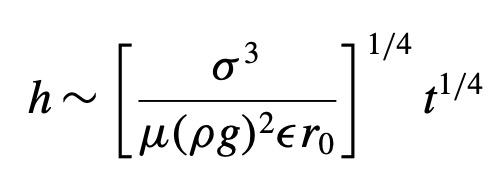 r_0 – radius of curvature responsible for driving force
Real sponge - research
Kim, J., Ha, J., & Kim, H. (2017). Capillary rise of non-aqueous liquids in cellulose sponges. Journal of Fluid Mechanics, 818, R2. doi:10.1017/jfm.2017.165
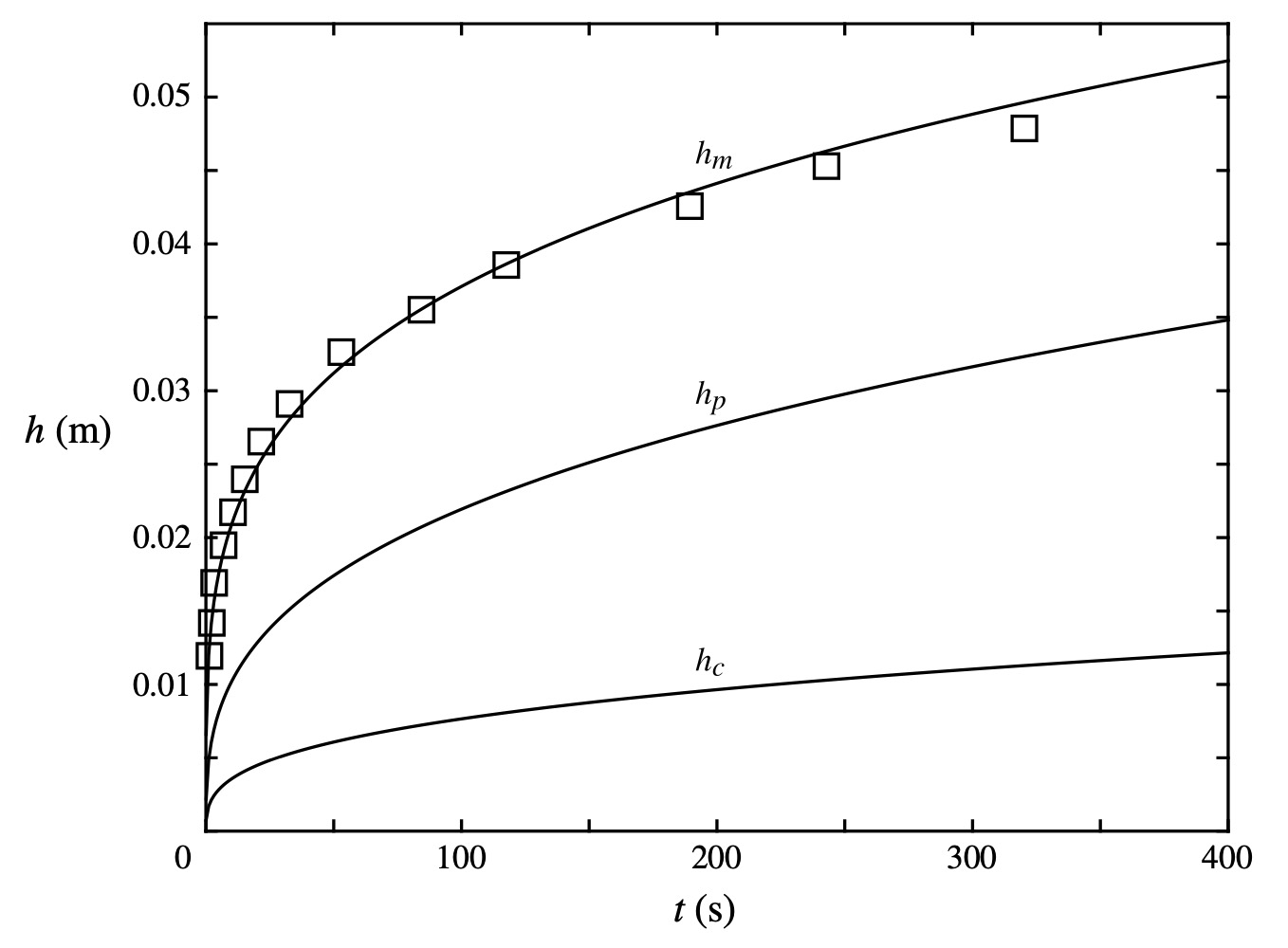 Real sponge - research
More complicated model – sponge is expanding when wetted
Ha, J., Kim, J., Jung, Y., Yun, G., Kim, D. N., & Kim, H. Y. (2018). Poro-elasto-capillary wicking of cellulose sponges. Science advances, 4(3), eaao7051
Additional resources
https://stemfellowship.org/iypt-2021-references/sponge/
A sponge will soak up water at a rate and in a quantity determined by various parameters.
Why does a sponge soaks up water?
1
Most likely it’s capillary action.
What parameters affect the phenomenon?
2
Parameters of the fluid: surface tension, viscosity, in later stages density
Parameters of the sponge: size of the pores, in later stages compression ratio etc…
Fluid parameters
Liquid B
Liquid C
Liquid A
You can create solutions where you vary just viscosity or surface tension while keeping the other constant by combining 3 liquids e.g. water, glycerol, ethanol, sulfuric acid etc.
Size of the pores
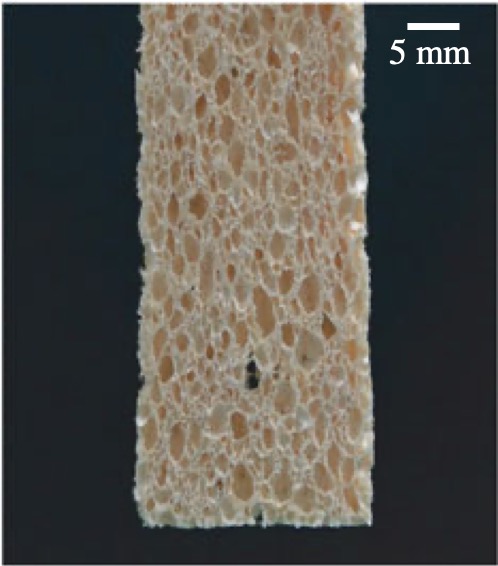 Can be measured by taking a photo of a sponge under a microscope/very zoomed in and measuring a lot of pores in Tracker.
Measure mean pore size with uncertainty
Number
Pore size
Investigate how effective a sponge is at drying a wet surface.
Experimental investigation of the effectiveness.
3
Experiments
First, verify the relationships from the papers
Sponge
Measure the height of liquid in the sponge against time, take photos at various times.
Water reservoir
Note: to avoid experimental complications, measure it with a thin slice of a sponge.
Experiments
First, verify the relationships from the papers
Sponge
Desired output for different fluids:
Water reservoir
or
height
Volume
time
time
Experiments - Effectiveness
Optimisation problem
1
2
Perform quantitative experiments
measure each point multiple times and take mean and standard deviation, always label the data so it can be reused afterwards
Always done for fixed “spilled volume”
Always done for fixed soaking duration
Effectiveness
Effectiveness
For different fluids
For different fluids
How long the sponge was soaking the water for - time
Volume of “spilled” liquid
Experiments - Effectiveness
2
Perform quantitative experiments
measure each point multiple times and take mean and standard deviation, always label the data so it can be reused afterwards
For different fluids
For different fluids
Always done for fixed “spilled volume”
Always done for fixed soaking duration
Effectiveness
Effectiveness
Be careful to make the experiments repeatable  always do them the same way
If you have small amounts of spilled liquid  do the experiments quickly so evaporation has little effect
How long the sponge was soaking the water for - time
Volume of “spilled” liquid
Something different?
First make sure you have done the basics and have a proper understanding of them
Additional experiments
Interesting to see what happens with different sponge. It can be expanding while soaking or not…see what happens. You can follow the Science Advances paper .
Expanded theoretical model
You can try to obtain a sophisticated theoretical predictions than just proportionalities. By modelling the flow in COMSOL or creating your own more advanced capillary model, though it can be difficult.
Summary
Read papers mentioned in this presentation and on stemfellowship website, read the papers that these papers are citing
Verify the results obtained by Kim et. al.
Build a setup for repeatable effectiveness experiments: control amount of spilled liquid, measure volume of soaked up water.
Modify the theory in the papers/make your own and compare it with your experiments.
Most important: label your data, save it, keep organised!
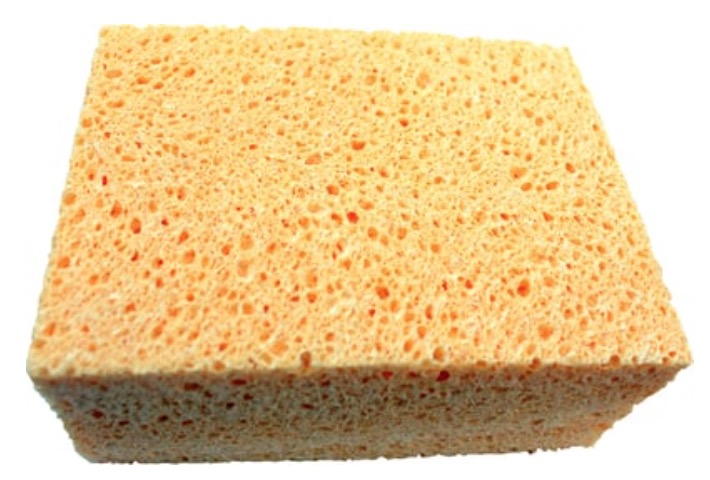